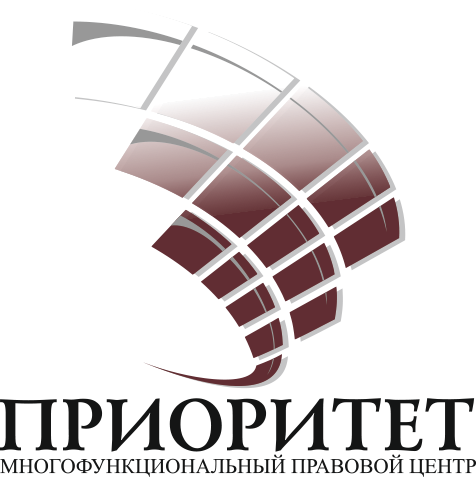 «Как обезопасить бизнес и снизить налоговые риски?»
1. №250-ФЗ от 29.07.2017 – уголовная ответственность за неуплату страховых. Прощайте, конвертные зарплаты.
2. №266-ФЗ от 29.07.2017 – понятие КДЛ или субсидиарка «для всех». Презумпция невиновности не прокатит.
3. №112-ФЗ от 23.04.2018 – аудиторы и бухгалтерские фирмы при обнаружении признаков ухода от налогов должны сообщать об этом в правоохранительные органы. 
4. Методические рекомендации ЦБ РФ №18-МР и №19-МР – за снятие налички блокируют счета и объявляют террористом. Закупайтесь, как хотите.
5. Методические рекомендации ЦБ РФ № 4-МР от 2.02.2017 – блокировка счета лишь по подозрению. Без суда и следствия
ПЯТЬ документов, которые должны добить "обнал" в 2019 г.
Бесконечные блокировки счетов и подозрений в терроризме на основании Методических рекомендаций ЦБ РФ №4-МР, №18-МР и №19-МР– такое с каждым может случиться в любой момент, однако у любителей серых способов риски значительно выше;
Угроза потерять активы и разориться после ближайшей налоговой проверки – понятное дело, что если вы «баловались» с обналичкой в прошлом, то налоговики будут за такое беспощадно казнить. А если продолжите так работать, то проверку спровоцируете очень быстро
Угроза потерять личное имущество – №266-ФЗ от 29.07.2017, о котором вы уже сто раз слышали, никуда не делся. Если вас признают КДЛ (а это неизбежно, если вы учредитель, директор или главбух)
Взаимозависимость и аффилированность – при всех прочих грехах это только усугубляет ваше положение
Уголовная ответственность за неуплату налогов и теперь еще страховых взносов (№250-ФЗ от 29.07.2017) – мало того, что у вас отнимут нажитое, так еще могут посадить;
Тотальный контроль за каждым шагом и каждой копейкой – согласитесь, не очень комфортно жить и радоваться жизни, когда знаешь, что «Большой Брат» наблюдает за тобой...
Что будет с теми, кто будет работать по-старому?
1. «Береженого Бог бережет»
Забудьте про обнал. Навсегда. Мало того, что обнальщики задрали стоимость до 15%, так еще и сам способ с каждым днем становится все опаснее. АСК НДС-2 моментально ловит любой разрыв в уплате НДС. Думаете, что именно вам повезет? Не привлекайте внимание такими действиями. Лучше снижайте налоги законными путями. Поберегите себя и свой бизнес.
   2. «Семь раз отмерь – один раз отрежь».
 Если вы решили снижать налоги законно, не делайте все тяп-ляп. Судебная практика полна делами, где из-за нелепых ошибок налогоплательщик проигрывал. А в итоге говорят, что способ плохой.  Залог успеха в правильном внедрении и в соблюдении техники безопасности.   3. «Что имеем не храним, потерявши, плачем».
   Позаботьтесь о безопасности активов и личного имущества. Если хотите что-то оставить детям и внукам, начните действовать сейчас. Иначе в результате ближайшей проверки вы распрощаетесь с тем, на что так долго зарабатывали (№266-ФЗ).
   4. «Монета карман не тянет»
Если нужна наличка, получайте ее законно. Зачем марать руки всяким криминалом, если можно получать желаемое абсолютно легально? И тратить эту легальную наличку старайтесь тоже легально. Помните, что выплата конвертных зарплат может привести к уголовной ответственности за неуплату страховых взносов (№250-ФЗ от 29.07.2017).   
5. «Друг другу терем строит, а недруг гроб тешет»
Дружите с банками. Это выгодно. Я понимаю, что сейчас очень тяжело не попасть под 200 критериев терроризма и не стать жертвой методических рекомендаций ЦБ РФ № 4-МР, но лучше приложить усилия для своей безопасности, чем сидеть сложа руки.
ПЯТЬ МУДРЫХ СОВЕТОВ БИЗНЕСМЕНАМ
Недостаточная юридическая грамотность
Нежелание учиться и перенимать опыт других
Переоценка квалификации своего персонала
Саботаж любых нововведений действующими сотрудниками
Учредители не участвуют в процессе реорганизации бизнеса
Отсутствие достаточного опыта налоговое планирования и составлении соответствующих документов
Затягивание процесса внедрения 
Внедрение в теории, но не на практике
Полный отказ из-за сложности процесса легальной оптимизации налогообложения
9 ошибок, из-за которых предприниматели не могут начать нормально оптимизировать налоги
https://www.nalog.ru/rn77/taxation/reference_work/ppa_monitor/#tl
http://egrul.nalog.ru или www.nalog.ru или www.eg
https://guvm.mvd.ru/services
www.fssprus.ru-
http://www.roszdravnadzor.ru/services/licenses 
www.arbitr.ru
www.fedresurs.ru
www.fira.ru
service.nalog.ru/svl.do
service.nalog.ru/disqualified.do 
https://www.vestnik-gosreg.ru/publ/vgr/service.nalog.ru/zd.do
kad.arbitr.ru
rnp.fas.gov.ru
notice.crc.ru
iecp.ru/ep/ep-verification
Перечень полезных сайтов:
Минимальный проверочный список по проведению аудита
Ведется ли бизнес на официально зарегистрированные предприятия, поставленные на учет в фондах?
Имеются все положенные лицензии?
Осуществлялись ли на предприятии производство, закупка, поставка, хранение, перевозки и (или) розничная продажа этилового спирта, алкогольной и спиртосодержащей продукции без соответствующей в сумме более 100 тыс. рублей?
Была ли невыплата заработной платы, более двух месяцев подряд и/или частичная невыплата (более половины) свыше трех месяцев подряд?
Предоставляли ли вы кредитной организации какие-либо ложные и (или) недостоверные сведения, сведения для получения заемных средств?
Бывало ли такое, что ваша компания занималась производством, хранением или перевозкой в целях сбыта либо сбытом товаров/продукции / выполнением работ/оказанием услуг, не отвечающих требованиям безопасности жизни или здоровья потребителей?
Создавали ли вы сами или ваши сотрудники в последние десять лет "левые" фирмы, зарегистрированные на подставных лиц, по "потерянным" паспортам, по "левым" адресам и использовали ли вы их для неуплаты налогов или иных финансовых махинаций? 
Сбывали ли вы (хранили, перевозили) не маркированную продукцию тогда, когда такая маркировка являлась обязательной?
Используются ли в бизнесе компании (не в качестве поставщиков и потребителей, а в самом бизнесе) зарегистрированные на подставных лиц (сотрудников, работающих у вас)? 
Все ли деньги, поступающие на расчетный счет и в кассу предприятия, оформляются должным образом? Все ли деньги поступающие наличными проводятся?
Бывает ли так, что часть денег предприятия обналичивается через подставные компании?
Бывает ли такое, когда товары (сырье, материалы), поступающие на предприятие, оформляются от подставных компаний?
Имеют ли место факты искусственного завышения закупочных цен (завышения себестоимости) продукции (сырья, материалов) на вашем предприятии через подлог, дополнительное оформление документов? 
Закупаете ли Вы для Вашего предприятия или перепродажи продукцию (сырье, материалы) за наличные, и при этом документы оформляете от других организаций или физических лиц? 
Подделываете ли Вы каким-либо образом документы о поставках продукции (сырья, материалов), закупаемых Вашим предприятием для собственных нужд или для перепродажи?
Бывает ли такое, что Вы закупаете товар (сырье, материалы, продукцию) сомнительного происхождения или ворованный, или с которого не заплачены все необходимые пошлины, сборы, акцизы?
Занимаетесь ли Вы импортом?
Подделываете ли Вы или Ваши сотрудники, какие-либо первичные документы на Вашем предприятии: накладные, счета, счета-фактуры, приходно-кассовые ордера, расходно-кассовые ордера, договора и т.д.?
Все ли сотрудники, получающие хотя бы один раз в год какое-либо вознаграждение, должным образом оформлены на Вашем предприятии?
Вся ли Ваша заработная плата, заработная плата Ваших сотрудников, иной доход Ваш и Ваших сотрудников легальны и с них полностью платятся налоги и страховые взносы? 
Есть ли на Вашем предприятии просроченные задолженности по налогам перед бюджетом (при общей системе налогообложения: НДС, налог на прибыль, НДФЛ, Страховые платежи, налог на имущество, налог на землю... При упрощенной или вмененной системах налогообложения: единый налог, страховые, НДФЛ)?
Каковы совокупные суммы этих просроченных задолженностей?
Было ли так за последние три года или в пределах последних 10 лет, что Ваше предприятие не полностью заплатило какой-либо налог, искусственно скрыв доход или выплату заработной платы или завысив себестоимость продукции? 
Даете ли Вы или кто-либо из Ваших сотрудников взятки, незаконные подарки кому-либо из государственных служащих и (или) передавались ли должностным лицам «подарки» через физических лиц/юридических лиц по указанию должностного лица? 
Даете ли Вы или кто-либо из Ваших сотрудников «откаты» кому-либо из руководителей или сотрудников других предприятий? 
Оказываете ли Вы или Ваши сотрудники какие-либо иные незаконные услуги госслужащим или сотрудникам других коммерческих предприятий? 
Имеются ли на Вашем предприятии нелегальные нелицензионные программы? 
Работаете ли Вы, продавая свою продукцию, работы или услуги, используя с одной стороны фирмы на УСН или ОСН, а с другой стороны фирмы на ЕСХН или ЕНВД, при условии, что годовой оборот между сторонами превышает 100 миллионов?
ДОБРОСОВЕСТНОСТЬПисьмо Минфина России от 7 августа 2007 года N 03-02-07/2-138
Налоговая выгода может быть признана необоснованной в случаях, если для целей налогообложения учтены операции не в соответствии с их действительным экономическим смыслом или учтены операции, не обусловленные разумными экономическими или иными причинами.
Налоговая выгода не может быть признана обоснованной, если получена налогоплательщиком вне связи с осуществлением реальной предпринимательской или иной экономической деятельности.
Возможность достижения того же экономического результата с меньшей налоговой выгодой, не является основанием для признания налоговой выгоды необоснованной.
О необоснованности налоговой выгоды могут свидетельствовать подтвержденные доказательствами доводы налогового органа о наличии определенных обстоятельств:
Судам необходимо иметь в виду, что некоторые обстоятельства сами по себе не могут служить основанием для признания налоговой выгоды необоснованной. Однако эти обстоятельства в совокупности и взаимосвязи с иными, могут быть признаны обстоятельствами, свидетельствующими о получении налогоплательщиком необоснованной налоговой выгоды.
Установление судом наличия разумных экономических или иных причин в действиях налогоплательщика осуществляется с учетом оценки обстоятельств, свидетельствующих о его намерениях получить экономический эффект в результате реальной предпринимательской или иной экономической деятельности.
Факт нарушения контрагентом налогоплательщика своих налоговых обязанностей сам по себе не является доказательством получения налогоплательщиком необоснованной налоговой выгоды.
Лицо имеет помещение в аренде или собственности.
Имеет в штате персонал, которого достаточно для ведения заявленной экономической деятельности.
Имеет в собственности и/или аренде оборудование, которого достаточно для заявленных объемов производства и/или реализации.
Осуществляет реальную экономическую деятельность, направленную на извлечение прибыли в условиях реальных бизнес-рисков.
Если внутри группы компании присутствует трансфертное ценообразование, перепродаете что-то своим же компаниям по заниженной цене, то ваши топ-менеджеры должны быть способны с легкостью обосновать ценовую политику каждого предприятия.
На предприятии и/или внутри группы компаний существует грамотный документооборот и исключена прямая связь с «обнальными» конторами.
У лица должны осуществляться ежедневные/еженедельные хозяйственные расходы, которые свидетельствуют о ее существовании.
Лицо должно присутствовать в интернете.
Лицо должно производить оплату коммунальных услуг, телефонной связи и тд.
Основные признаки добросовестности:
отсутствие личных контактов руководства компании-поставщика и руководства компании-покупателя при обсуждении условий и при подписании договоров;
отсутствие документального подтверждения полномочий руководителя компании-контрагента, копий документа, удостоверяющего его личность;
отсутствие документального подтверждения полномочий представителя контрагента, копий документа, удостоверяющего его личность;
отсутствие информации о фактическом местонахождении контрагента, а также о местонахождении складских и/или производственных и/или торговых площадей;
отсутствие информации о способе получения сведений о контрагенте;
отсутствие информации о государственной регистрации контрагента в ЕГРЮЛ.
Критерии самостоятельной оценки рисков для налогоплательщиков:
контрагент выступает в роли посредника;
наличие в договорах условий, отличающихся от существующих правил (обычаев) делового оборота;
отсутствие очевидных средств возможности реального выполнения контрагентом условий договора, а также наличие обоснованных сомнений в возможности реального выполнения контрагентом условий договора с учетом времени, необходимого на доставку или производство товара, выполнение работ или оказание услуг;
приобретение через посредников товаров, производство и заготовление которых традиционно производится физическими лицами, не являющимися предпринимателями;
отсутствие реальных действий плательщика по взысканию задолженности;
выпуск, покупка/продажа контрагентами векселей, ликвидность которых не очевидна или не исследована, а также выдача/получение займов без обеспечения.
Присутствие следующих обстоятельств повышает риски:
Ответственность
Подразумевает обращение к другому лицу только после того, как основной должник не выполнил требование о погашении задолженности
ФЛ или ЮЛ, имеющее либо имевшее не более чем за 3 года, предшествующих возникновению признаков банкротства, а также после их возникновения до принятия арбитражным судом заявления о признании должника банкротом право давать обязательные для исполнения должником указания или возможность иным образом определять действия должника, в т.ч. по совершению сделок и определению их условий.
Контролирующее должника лицо – это…
арбитражный управляющий;
работник должника;
налоговый орган;
конкурсный кредитор (в том числе налоговая инспекция);
кредитор по текущему требованию.
Подать заявление о привлечении к субсидиарной ответственности могут:
причинение существенного вреда кредиторам в результате сделок;
отсутствие или искажение данных бухгалтерского учета/отчетности;
требования кредиторов третьей очереди по основной сумме задолженности превышают 50% общего размера требований кредиторов, включенных в реестр в результате правонарушения контролирующего лица;
отсутствие или искажение документов, хранение которых является обязательным в силу прямого указания законодательства;
невнесение или искажение обязательных сведений в ЕГРЮЛ и ЕФРСФДЮЛ.
Основания привлечения к субсидиарной ответственности
взыскание задолженности в рамках процедуры банкротства;
продажа требования по правилам ст. 140 Закона №127-ФЗ;
уступка кредитору части этого требования в размере требования кредитора.
Способы распоряжения правом требования о привлечении к субсидиарной ответственности:
Недобросовестность действий/бездействий директора считается доказанной, в частности, когда директор знал или должен был знать о том, что его действия/бездействие на момент их совершения не отвечали интересам ЮЛ, например, совершил сделку (голосовал за ее одобрение) на заведомо невыгодных для ЮЛ условиях или с заведомо неспособным исполнить обязательство лицом (фирмой-однодневкой и т.п.).
Постановление от 30.07.2013 № 62 «О некоторых вопросах возмещения убытков лицами, входящими в состав органов ЮЛ»
Закон о банкротстве предусматривает возможность кредитора обратиться с заявлением о привлечении к субсидиарной ответственности контролирующих должника лиц самостоятельно, если докажет, что контролирующее должника лицо действовало недобросовестно, неразумно и не в интересах должника.
П.3 ст. 213.28 Закона о банкротстве
Требования кредиторов по текущим платежам ... сохраняют силу и могут быть предъявлены после окончания производства по делу о банкротстве гражданина в непогашенной их части.
П. 5 ст. 213.28 Закона о банкротстве
Правила п. 5 настоящей статьи также применяются к требованиям:
о привлечении гражданина как контролирующего лица к субсидиарной ответственности;
о возмещении гражданином убытков, причиненных им ЮЛ, участником которого был или членом коллегиальных органов которого являлся гражданин (ст. 53 и 53.1 ГК РФ), умышленно или по грубой неосторожности;
…
о применении последствий недействительности сделки, признанной недействительной на основании ст. 61.2 или 61.3 настоящего Федерального закона.
Субсидиарную ответственность при банкротстве ФЛ не спишут
Если на дату возбуждения дела о банкротстве руководитель не внес подлежащие обязательному внесению в соответствии с ФЗ сведения либо внес недостоверные сведения о ЮЛ:
в Единый федеральный реестр сведений о фактах деятельности ЮЛ в части сведений, обязанность по внесению которых возложена на ЮЛ;
в ЕГРЮЛ на основании представленных таким ЮЛ документов.
Новое основание привлечения к субсидиарной ответственности руководителя
Если лицо являлось директором брошенной компании или ее учредителем с долей участия более 50% и эта компания была ликвидирована как недействующее ЮЛ, имеющее задолженность перед бюджетом, то при попытке зарегистрировать новое общество или стать руководителем, или учредителем другого общества такое лицо получит отказ. Данное поражение в правах действует 3года с момента ликвидации брошенной компании.
Ответственность за брошенные компании
Налоговые долги и ответственность за них взаимозависимых лиц
предполагает привлечение к солидарной ответственности взаимозависимых компаний при поступлении выручки за реализуемые налогоплательщиком товары на их счета;
условие - передача денежных средств или иного имущества зависимому обществу произошла после того, как налогоплательщик узнал или должен был узнать о назначении выездной или начале камеральной проверки;
инспекция заявляет требование о взыскании задолженности с зависимой компании до исчерпания всех способов взыскания недоимки с проверяемого налогоплательщика.
Солидарная ответственность
Зависимая компания зарегистрирована в период проведения выездной налоговой проверки налогоплательщика.
У зависимой компании и налогоплательщика тождественны фактические адреса, контактные телефонные номера, адреса интернет-сайтов, виды деятельности и товарные знаки.
С момента начала проведения выездной налоговой проверки у налогоплательщика существенно уменьшается сумма активов.
Зависимая компания переключает договоры с покупателями товаров налогоплательщика.
Все сотрудники налогоплательщика переходят к зависимой компании.
Организации, ранее перечислявших выручку налогоплательщику, после начала выездной налоговой проверки перечисляют денежные средства в адрес зависимой компании.
Признаки того, что налоговая задолженность одной компании может быть взыскана с другой
одни и те же поставщики/покупатели и сотрудники,
одни и те же офис, сайт, телефон, адреса отправки электронной отчетности, товарные знаки и т.п.;
перевод деятельности на другую организацию незадолго до ликвидации или во время выездной проверки;
передача активов во время проверки;
одинаковые условия работы с поставщиками/покупателями, перечисление выручки, причитающейся старому обществу, новому и др.
Косвенные признаки взаимозависимости и подконтрольности ЮЛ
Возмещение ущерба государству руководителем и уголовная ответственность
ст. 199 УК РФ «Уклонение от уплаты налогов, сборов, подлежащих уплате организацией, и (или) страховых взносов, подлежащих уплате организацией — плательщиком страховых взносов»;
ст. 199.1 УК РФ «Неисполнение обязанностей налогового агента»;
ст. 199.2 УК РФ «Сокрытие денежных средств либо имущества организации или индивидуального предпринимателя, за счет которых должно производиться взыскание налогов, сборов, страховых взносов»;
ст. 159 УК РФ «Мошенничество».
Наиболее распространенные статьи УК РФ, которые могут быть инкриминированы предпринимателям
Арбитражный суд вправе уменьшить размер или полностью освободить от субсидиарной ответственности лицо, привлекаемое к субсидиарной ответственности, если это лицо докажет, что оно при исполнении функций органов управления или учредителя ЮЛ фактически не оказывало определяющего влияния на деятельность ЮЛ, и если благодаря предоставленным этим лицом сведениям установлено фактически контролировавшее должника лицо <…> и (или) обнаружено скрывавшееся последним имущество должника и (или) контролирующего должника лица.
Ответственность номинальных директоров
Спасибо за внимание!